Stargardt disease in Labrador Retrievers
Dr. Katy M. Evans, The Jane H. Booker Chair in Canine Genetics
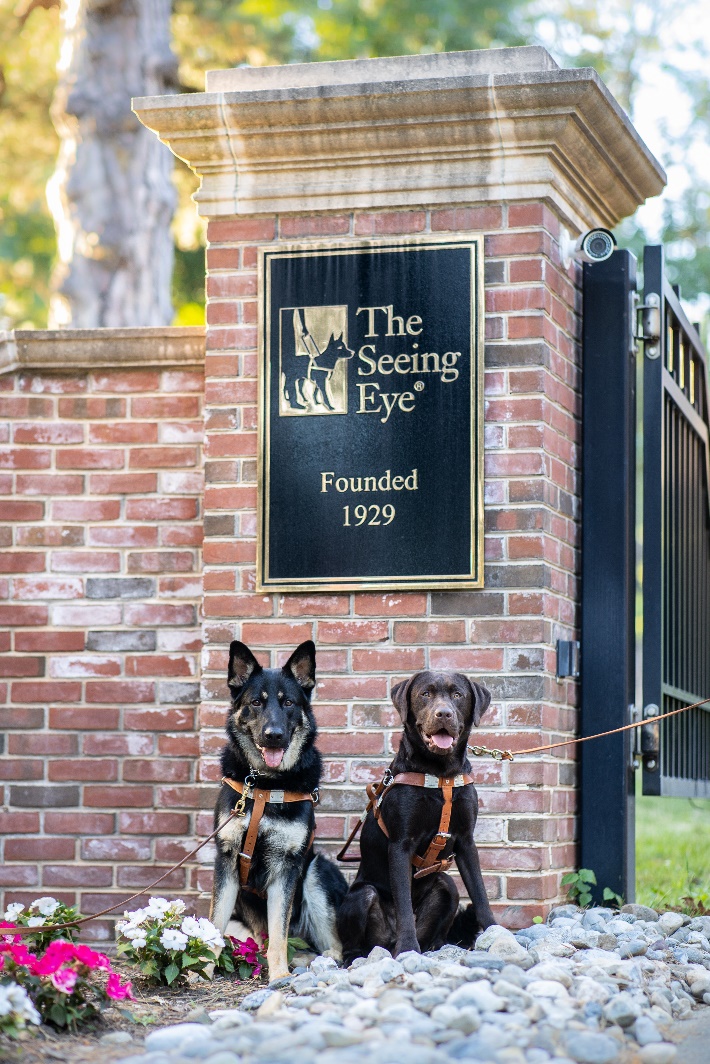 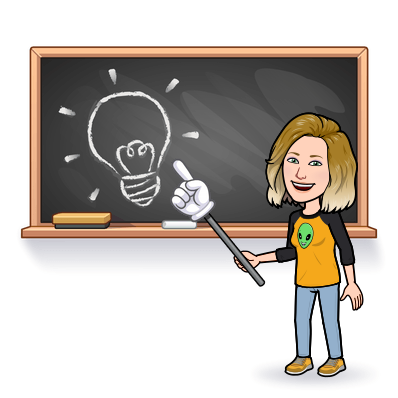 [Speaker Notes: A quick genetics primer for you – fellow geeks you may laugh at my pun!]
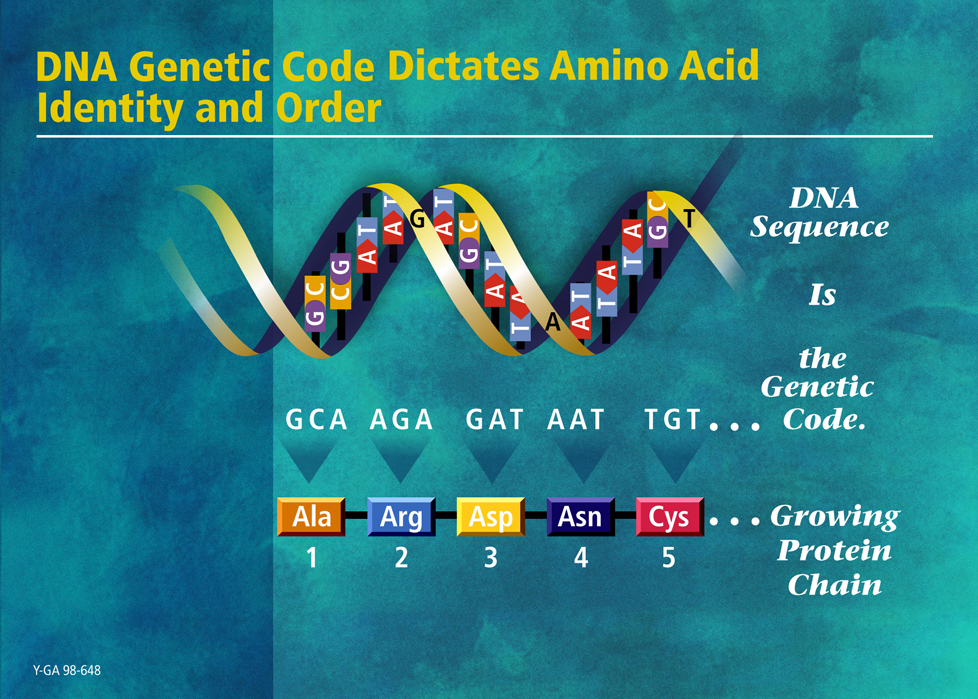 http://www.ornl.gov/hgmis
[Speaker Notes: DNA molecule a series of ‘bases’ (letters), 3 bases code for an amino acid, which fold up into a peptide/protein. Proteins are the building blocks of every structure in our bodies.]
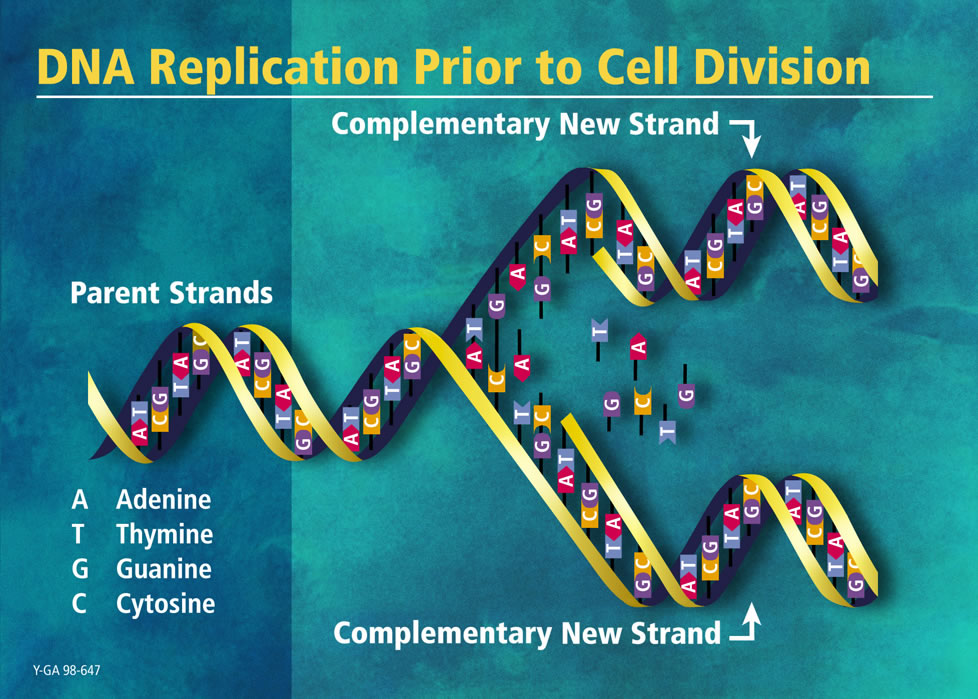 http://www.ornl.gov/hgmis
[Speaker Notes: Each time a cell divides, the DNA is unzipped and is copied.  Sometimes errors occur, and these are known as mutations.]
Slide from Dr. Tom Lewis
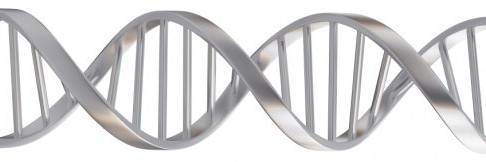 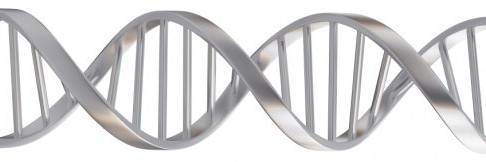 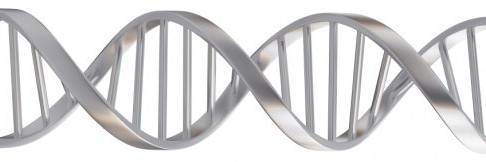 CGT-CGT-CGT-CGT-TGA
CGT-CGT-CGT-CGC-TGA
CGT-CGT-CGT-CAT-TGA
[Speaker Notes: SEQUENCE_DETERMINES_SHAPE…

Change the DNA base (happens a lot during copying)  may change sequence and so shape…
… & this is CRUCIAL because SHAPE is KEY to FUNCTION (enzymes, receptors etc).

Doesn’t work as well, or even at all. 
 
We ALL have versions like this, but if we inherit 2, then the function protein performs is sub-optimal  disease.]
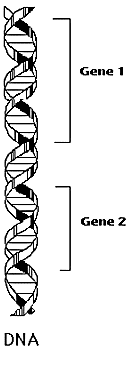 Locus1
Possible Alleles: A1,A2
Locus2
Possible Alleles: B1,B2,B3
Chromosome Logical Structure
Locus – location of a gene/marker on the chromosome.

Allele – one variant form of a gene/marker at a particular locus.
Genotypes                Phenotypes
At each locus (except for sex chromosomes) an individual has 2 alleles.  These constitute the individual’s genotype at the locus.

The expression of a genotype is termed a phenotype. For example, coat color, height, or the presence or absence of a disease.
Dominant vs. Recessive
In Labradors the brown (B/b) locus controls the expression of the dark pigment eumelanin. 

A dominant allele is expressed even if it is paired with a recessive allele e.g. in Labradors B = black

A recessive allele is only visible when paired with another recessive allele e.g in Labradors b = brown

When an individual has two copies of the same allele at a locus,  e.g. BB or bb, they are described as homozygous

An individual with two different alleles at a locus, e.g. Bb, they are described as heterozygous

The phenotype is clearly visible, but the genotype is only visible if the individual is homozygous recessive
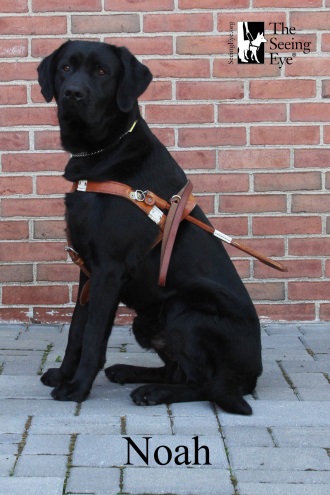 BB or Bb
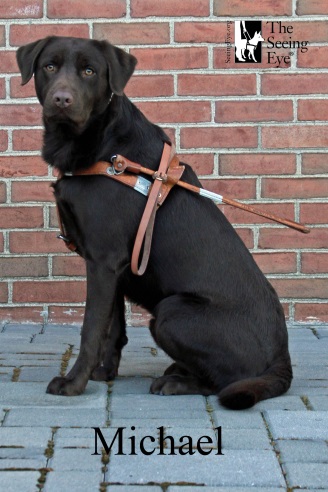 bb
One gene = ‘simple inheritance’
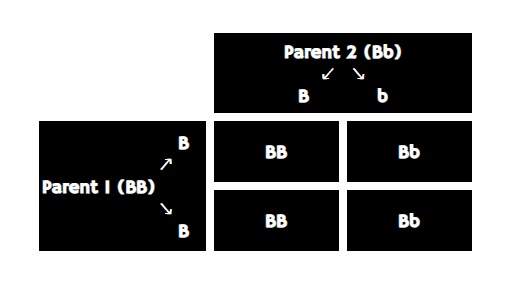 [Speaker Notes: Easy to predict the phenotypes of offspring of a particular mating, using something called a ‘punnet square’.  Of course, we all know that Labrador coat colour is actually controlled by more than one gene, but this was a useful visual illustration!]
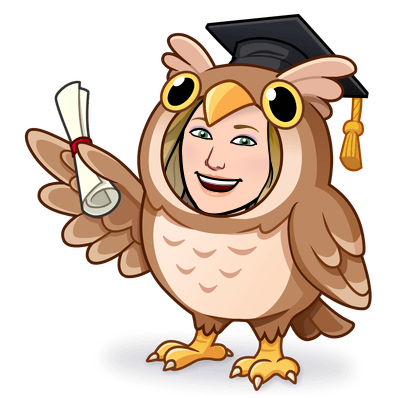 [Speaker Notes: There endeth the lesson, we’re all equipped to follow the meaty bits of my presentation.]
Stargardt disease
Seven patients with a recessively inherited macular dystrophy were described by Karl Bruno Stargardt at the University of Marburg, Germany, in 1909

The most prevalent inherited form of macular dystrophy

Affects approximately 1 in 10,000 people
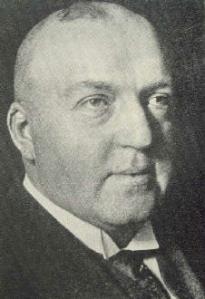 Stargardt disease 2
The majority of cases are caused by recessive mutations in ABCA4 gene, first identified in 1997

Vision loss typically starts before 20 years of age

Common symptoms:
	- gradual loss of central vision in both eyes
	- light sensitivity
	- needing more time to adjust between light 	and dark places
Aetiology
The ABCA4 gene normally encodes a protein that transports byproducts away from the photoreceptor (rods and cones) cells in the retina

Failure to remove the byproducts results in accumulation of lipofuscin, which is highly toxic to the retinal pigment epithelial (RPE) cells

The rods and cones rely on metabolic support of the RPE cells, so the gradual destruction of the RPE cells results in gradual loss of rods and cones
[Speaker Notes: Protein is the ATP-binding cassette transporter sub-family A, member 4.  Both rods and cones are affected, but cones seem to be affected first.]
Aetiology 2
Faster rate of progression associated with:
	- increased sunlight/UV light exposure
		- climate
		- altitude
		- lifestyle
	- high vitamin A intake
	- potentially other, unidentified, genetic 	   	  factors
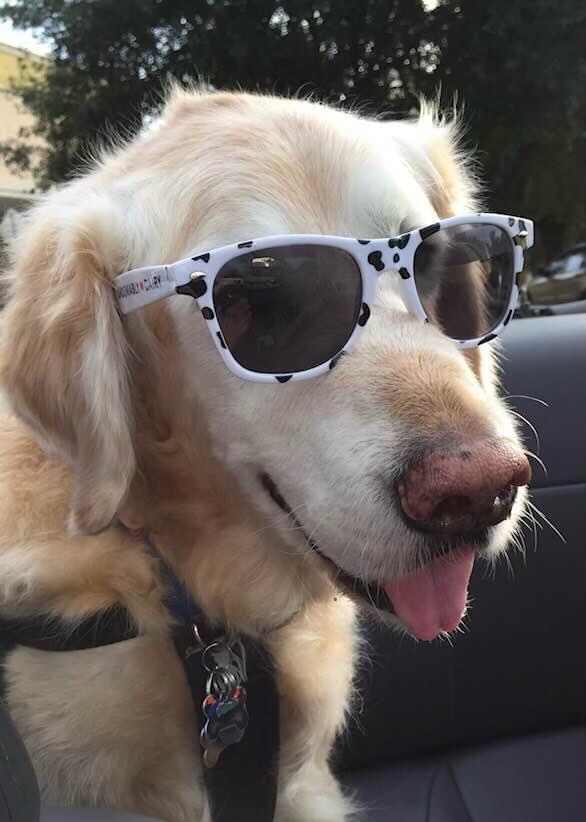 Stargardt disease in Labradors
Paper published 2019
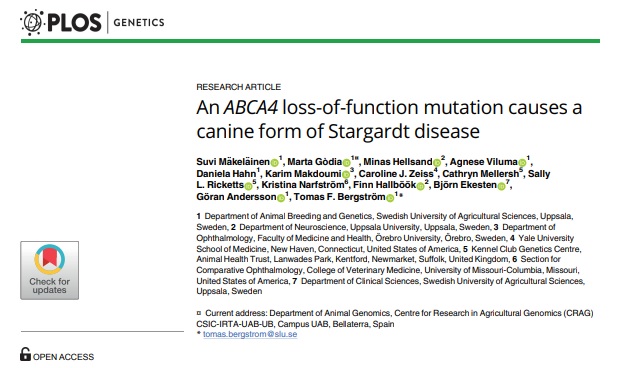 Stargardt disease in Labradors 2
Vision of affected dogs described as impaired in both daylight and dim light conditions by 10-12 years of age

Some vision retained throughout their lifetime

Ophthalmoscopic signs of bilateral diffuse retinal degeneration

Reduced number of photoreceptors; cone function profoundly abnormal, rod function better preserved (ERG abnormal)
Stargardt disease in Labradors 3
As with the majority of human cases, caused by a recessive mutation in the ABCA4 gene (on CFA 6)

Whole genome sequencing (WGS) of a family quartet (sire, dam and two affected offspring)

WGS findings validated in 16 related and 6 unrelated Labradors

DNA test made commercially available
[Speaker Notes: We didn’t seek out the DNA test as we didn’t think we’d seen any cases, and also considered the age of onset to be after most guide dogs retire]
Stargardt disease investigation at The Seeing Eye
Mutation added to our DNA panel test in September 2020

At that time 5 of our 29 Labrador (or backcross) breeders were carriers

Decision made to avoid mating carriers together
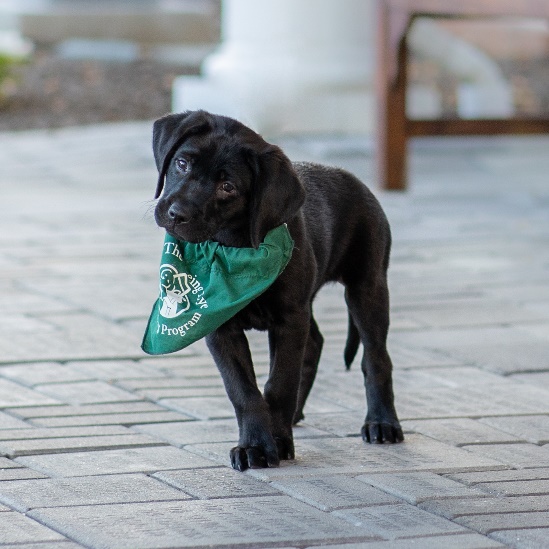 Stargardt disease investigation at The Seeing Eye 2
Our expert veterinary ophthalmology consultant, Dr. Gus Aguirre, advised that homozygous-affected dogs should not work as guide dogs

Went back through pedigrees behind our known carriers to identify older carrier (or affected) breeders

Aim to identify status of all parents with offspring still in our program
[Speaker Notes: Either still being raised, in training or out working in the field]
The Seeing Eye’s ‘biobank’
Since 1999, almost every dog born has had blood and/or DNA stored

Since 2016, all puppies’ dew claws are also stored (including stillborns)
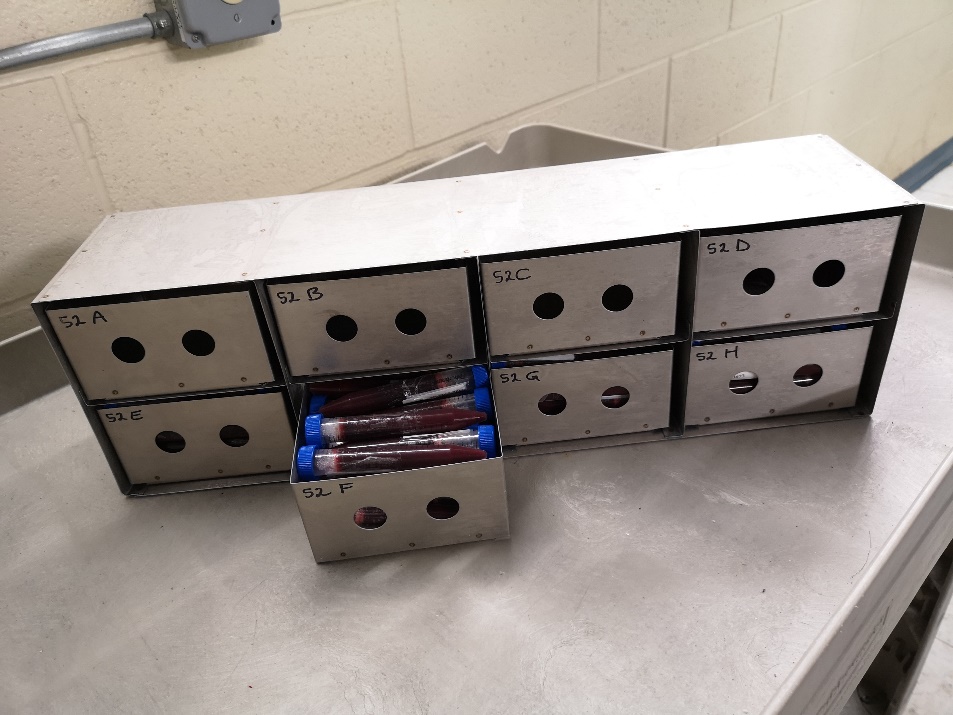 The Seeing Eye’s ‘biobank’ 2
Blood is collected into citrate anticoagulant

Three 1.5ml vials of blood are frozen (at -20°F)

The rest used for DNA extraction; extracted DNA is then also frozen, split into multiple tubes

Good success with using frozen blood or DNA for SNP genotyping and WGS
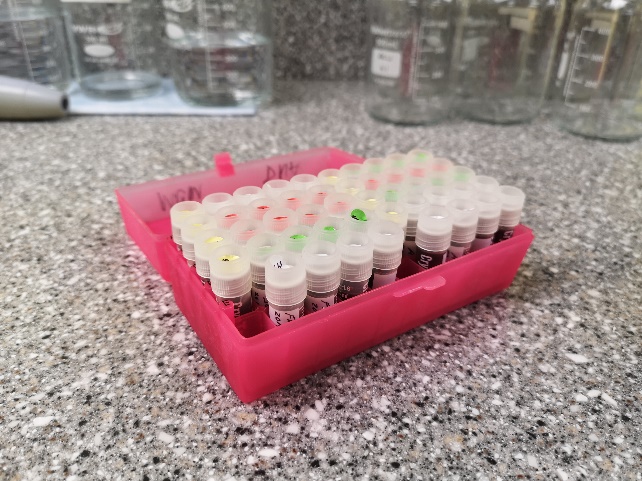 [Speaker Notes: Stop press – high quality DNA has just been extracted from our frozen dewclaws as part of a new project!]
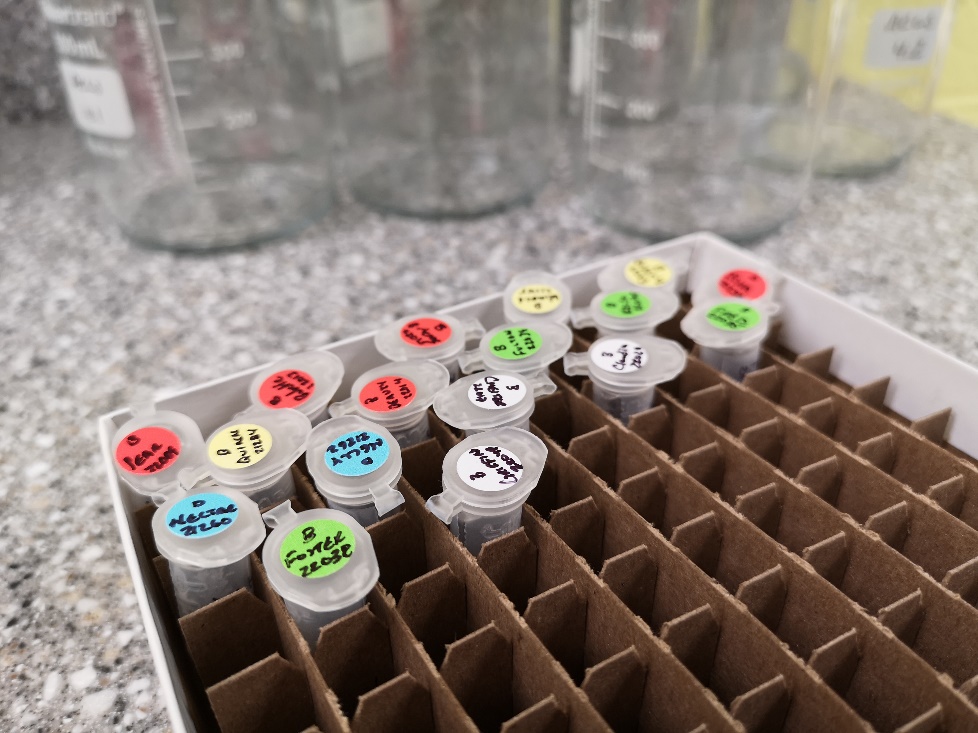 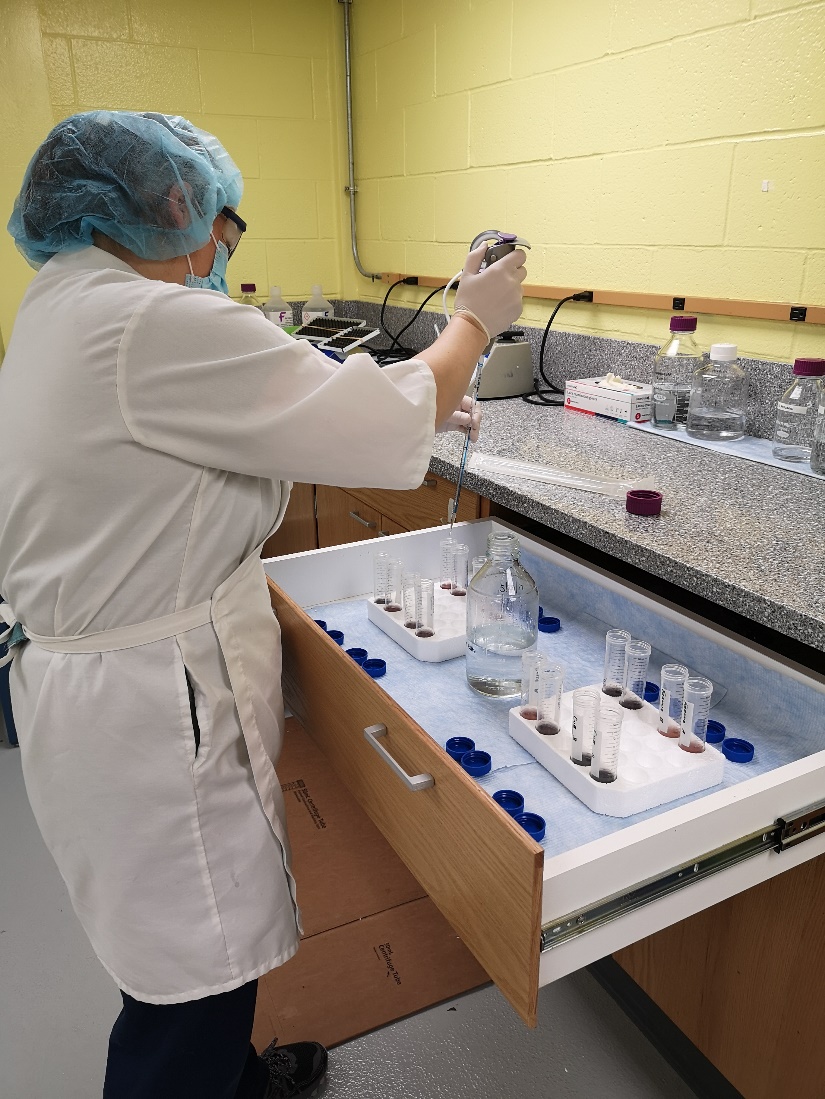 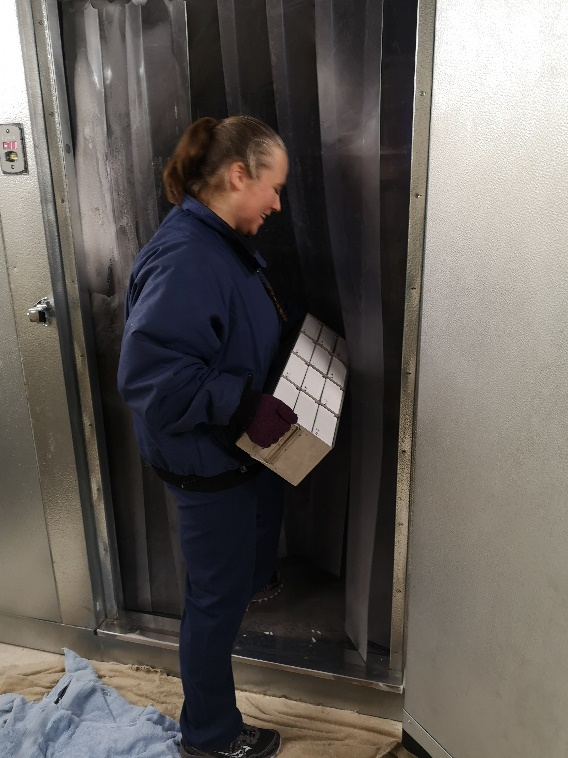 Stargardt disease investigation at The Seeing Eye 3
Used stored DNA for genotyping of all parents with offspring in our program

Where carrier (or affected) to carrier mating had occurred, used stored DNA to genotype all dogs in the litter
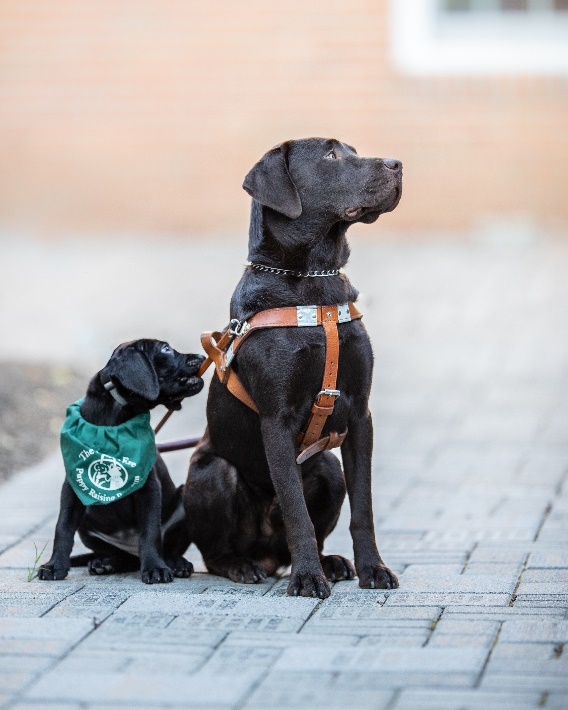 [Speaker Notes: Either still being raised, in training or out working in the field]
Our situation
Last litter (of 7) from two carrier parents born February 2020 – tested when they came in for training, 5 carriers, 1 clear, 1 affected

Two dogs in training identified as affected (two carrier siblings, qualified and working)

Eight working guide dogs (including one former breeder) identified as genetically affected
Youngest affected dog
No fundic abnormalities found on ophthalmic examination by expert at 1y9m & 2y10m

Normal ERG, showing normally functioning cones and rods, at 1y9m  (repeat scheduled)
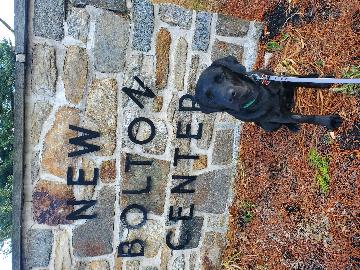 Youngest affected dog’s OCT results (at 2y)
Generally normal fundus

Marked thinning of the retina and outer nuclear layer at the area centralis (foveal dip)
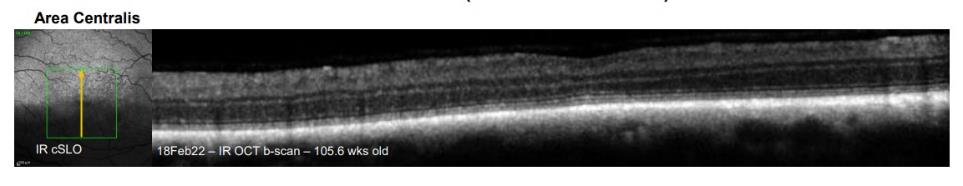 [Speaker Notes: OCT = optical coherence tomography
The area of thinning correlated with a dark area on infrared confocal scanning laser ophthalmoscopy and the area of greatest intensity on autofluorescence confocal scanning laser ophthalmoscopy.]
Two brothers in training
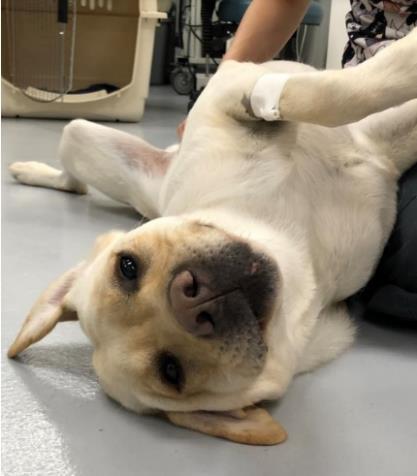 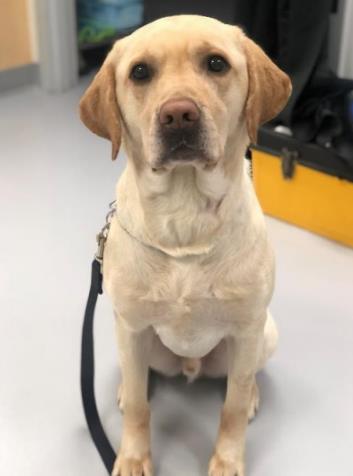 Dog 1 in training
Fundic abnormalities found on ophthalmic examination by expert at 2y4m – focal changes of reflectivity in area centralis, symmetrical both eyes

ERG at 2y3m – slight reduction in scotopic responses compared to control dogs, marked reduction in photopic responses
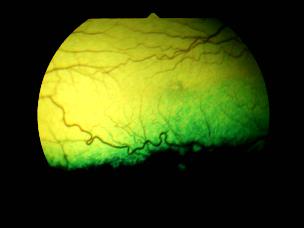 [Speaker Notes: Scotopic responses are those in dim light, believed to correlate mainly to rod activity
Photopic responses are those in daylight or other bright light, correlating mainly to cone activity]
Dog 1 in training
OCT at 2y6m – marked thinning of the outer nuclear layer at the area centralis, corresponding to the area of greatest intensity on the autofluorescence confocal scanning laser ophthalmoscopy
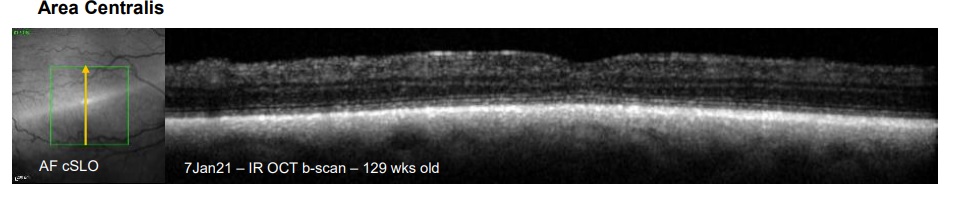 Dog 2 in training
No fundic abnormalities found on ophthalmic examination by expert at 2y4m – area centralis normal in both eyes

Repeat expert fundic exam at 3y8m – still normal

ERG at 2y4m – moderate reduction in scotopic responses compared to control dogs, marked reduction in photopic responses
Dog 2 in training
OCT at 2y7m – a generally normal fundus with some slight thinning of the ONL at the AC (within normal limits) and an area of greatest intensity on AF cSLO
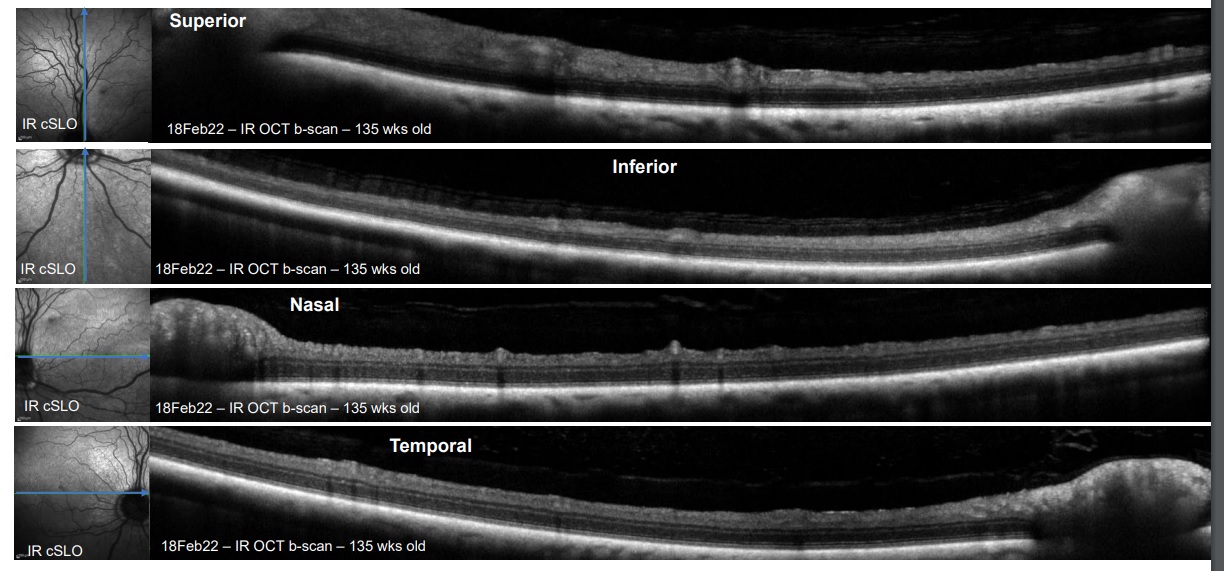 Youngest guide dog
Fundic abnormalities found on ophthalmic examination by expert at 7y4m – focal hyperreflective spot at area centralis, generalized foci with change in reflectivity

ERG at 7y4m – normal scotopic waveforms although possibly reduced in amplitude, minimal to no photopic responses bilaterally
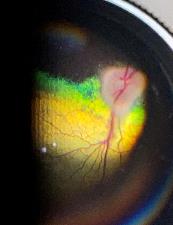 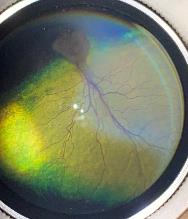 [Speaker Notes: Also retired breeder, aged 7y4m when she came in for investigations]
Youngest guide dog
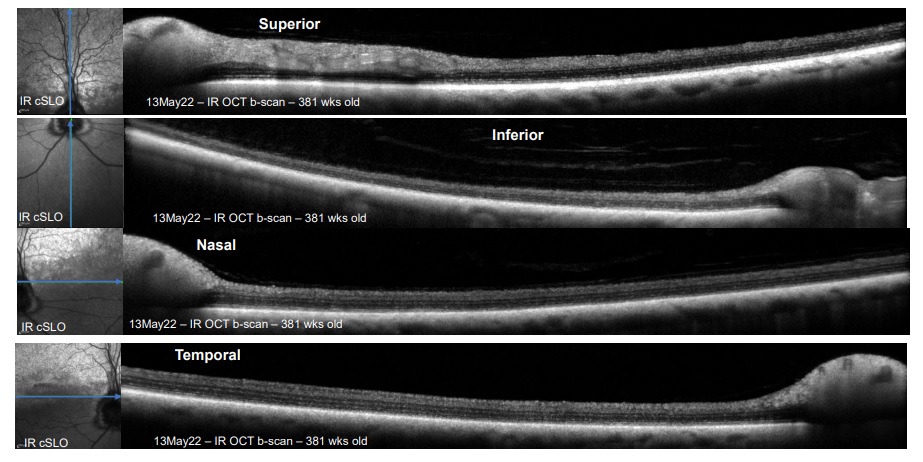 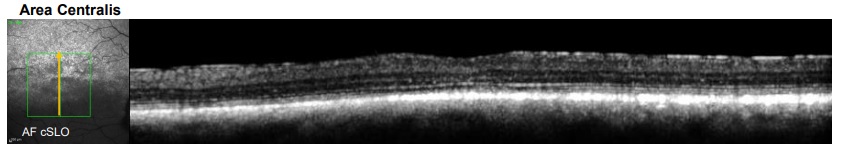 [Speaker Notes: OCT at 7y4m – thinning of ONL in all 4 quadrants, markedly thinned ONL at AC]
Youngest guide dog
“She did not work like a typical seasoned dog.  Despite the fact that they are with a new handler (me), most seasoned dogs move out with confidence. She seemed to lack confidence and was most affected going from light into darkness.  She was hesitant to approach down curbs and storm drains, yet would approach ramps.  She avoided manhole covers as if they were open
holes in the sidewalk, yet walked over all 
gratings as if they were not there.”
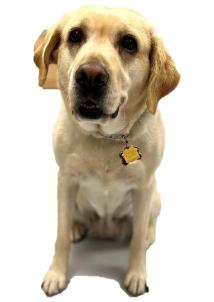 [Speaker Notes: Worked by our Director of Instruction and Training at 7y4m.  Guide dog owner had not noticed any visual impairment.]
Guide dog 2
No fundic abnormalities found on ophthalmic examination by expert at 8y1m

ERG at 8y3m – very abnormal cone responses, either absent or very low amplitude at all frequencies

OCT not performed
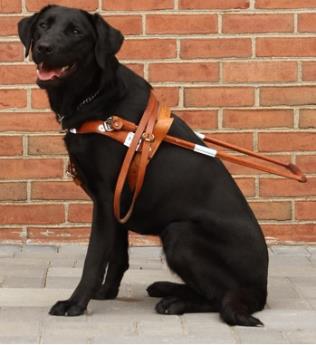 Guide dog 2
“When I worked her facing into bright sunlight her pull diminished.  In fact, I could not get her to accept the harness facing into the sunlight, but when I turned to harness her with our backs to the sun she accepted the harness readily. When working her in the dark she did not like working into oncoming car headlights – her pull diminished with uncertainty.  When working her into a dark driveway with heavy shadow from overhead trees she was reluctant to work at all.  I should note she seemed perfectly happy in daylight and cloud cover as long as the sun was not shining brightly in 			her eyes.”
[Speaker Notes: Worked by our Director of Instruction and Training at 8y1m.  Guide dog owner noticed a growing unwillingness to cross a dark area to her toileting area, but nothing else.]
Guide dog 3
GDO could not bring the dog to campus for investigations and instead requested a visit with a veterinary ophthalmologist in her area

Report at 8y1m: ‘Owner says dog has had issues in dim light and seems most comfortable when the light is better. Owner indicates that dog is not guiding her across streets in the dark at this point.  Suspect that even though fundi appear normal, dog could have some rod function issues.’
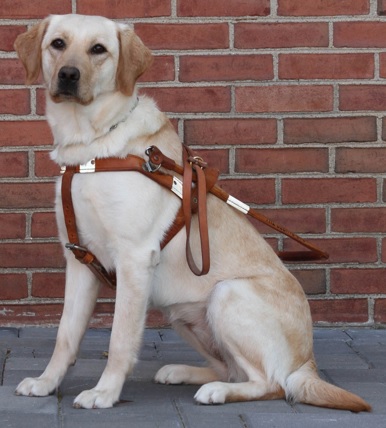 [Speaker Notes: Aged 8y1m, retina appeared normal on expert examination.]
Guide dog 4
Fundic abnormalities found on ophthalmic examination by expert at 8y10m – focal hyperreflective spot over AC

ERG at 8y10m – normal scotopic waveforms although possibly reduced in amplitude, minimal to no photopic responses

OCT at 9y – thinning of ONL in all 4 quadrants, markedly thinned ONL at AC
[Speaker Notes: Aged 8y10m]
Guide dog 4
“My route began with traveling from east to west with sunlight overhead, broken up by buildings on our right. She still moves out like a young, spry dog. She trotted along happily at a brisk pace with a defined pull all the way to the end of the block. When we turned north, into the shade, there was some initial diminished pace and pull for 50-100 feet. I supposed that she was adjusting to the diminished light. What was very clear was her reaction to bright spots of sun shining on the pavement. She made very strong, overt moves to guide me around those spots without breaking 				stride, as if they were unsafe 				obstacles…”
[Speaker Notes: Worked by our Director of Instruction and Training at 8y11m.]
Guide dog 4
“… At the end of the shady block we wound up in bright sunlight and turned to the east. It’s interesting to me that there doesn’t seem to be as much of an adjustment walking into bright sunlight as there is walking into darkness and shadows – for this dog and the others. On the next dark, shaded block, traveling south, I once again 
observed a more tentative dog until the
conditions became brighter again.”
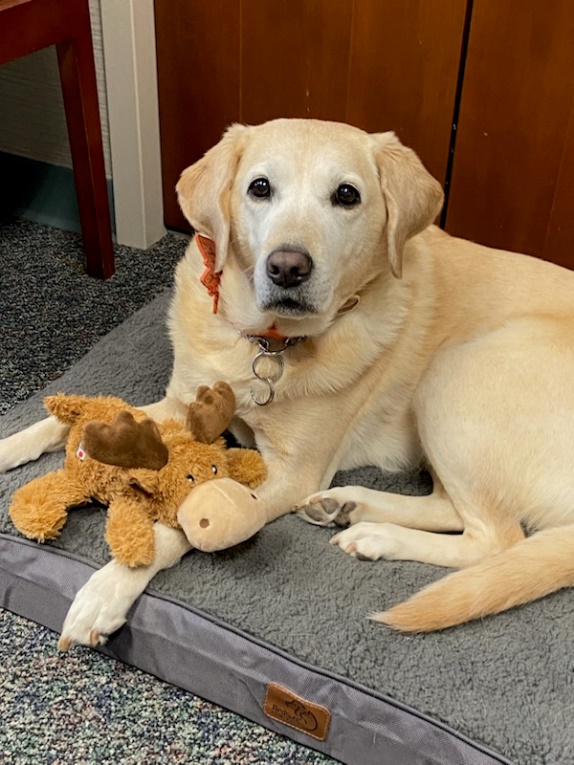 Guide dog 5
Fundic abnormalities found on ophthalmic examination by expert at 10y10m – peripheral naso-temporal tapetal multifocal mottling with hyperreflectivity, in both eyes

ERG at 10y10m – abnormal rod responses, very low amplitudes at all intensities and frequencies; cone responses absent
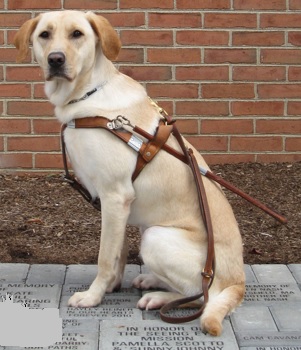 [Speaker Notes: No OCT]
Guide dog 5
“She seemed vibrant in her work during normal daylight with grad and with instructor who worked her into the sun.  When I worked her at night, into oncoming headlights on a dark road, her pull decreased and she seemed uncertain.  Her reaction to darkness was marked.  She froze in dark shadows and was uncertain”
[Speaker Notes: Worked by our Director of Instruction and Training at 10y10m.  Guide dog owner had not noticed any changes.]
Guide dog 6
Fundic abnormalities found on ophthalmic examination by expert at 10y10m – mottling of fundus and focal areas of tapetal pigmentation bilaterally

ERG at 10y10m – normal rod, absent cone, responses
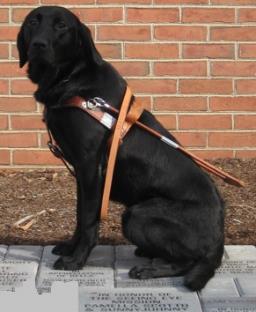 [Speaker Notes: No OCT, work notes mislaid.  Dogs 7 and 8 were littermates of 5 and 6 and were unfortunately unable to come in for investigations due to the poor health of their guide dog owners.  All dogs were retired on our advice.]
Latest research
Paper published 2022
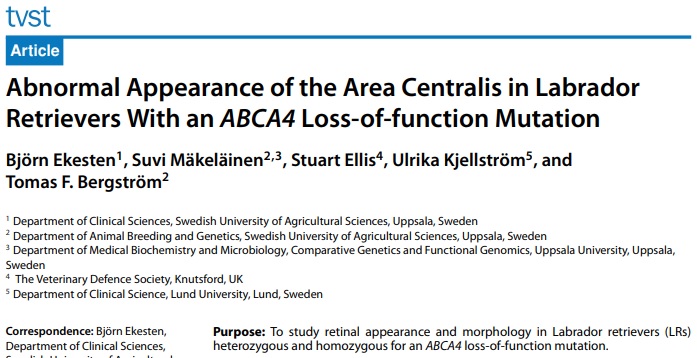 [Speaker Notes: Three of the same authors as the first study]
Latest research findings
Studied 6 homozygous affected, 5 heterozygous (carriers) and 5 homozygous wildtype (clear)

Clinical findings in homozygous affected dogs same as ours

Clear evidence of visual impairment in both daylight and dim light in dogs >8 years of age

Ophthalmoscopic examination and vision testing of carriers normal at all ages
[Speaker Notes: However middle-aged and older carriers did show some changes on cSLO and OCT, being intermediate between normal dogs and affected dogs, indicating some accumulation of lipofuscin in the RPE in the AC.  In human carriers for ABCA4 mutations, visual acuity is normal but ERGs have been found to be abnormal.]
Selection strategy
Homozygous affected and carrier dogs can safely be used as breeders, so long as mates are clear

Try to reduce mutant allele frequency slowly so as not to reduce genetic diversity

Could preferentially choose clear progeny over carrier littermates
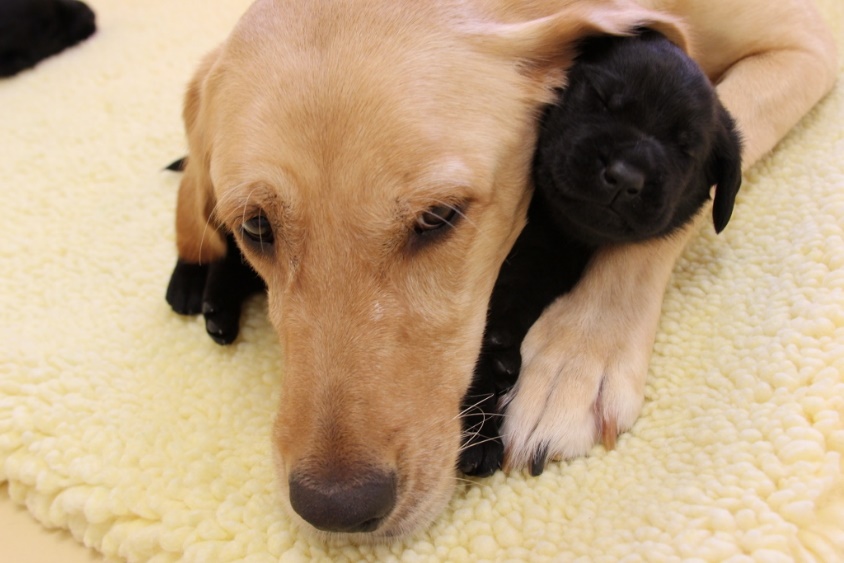 Summary
Fundic abnormalities found on ophthalmic examination by expert at 2y4m – but relatively non-specific

OCT abnormalities found at 2 years

ERG abnormalities detected at 2y3m

Work abnormalities detected, although not by GDO, at 7y4m (youngest dog checked)
Summary
Our strong opinion is that it is unsafe to place a genetically affected (homozygous) dog as a guide

Genetically affected dogs can safely be used as breeders so long as they are only mated with clear dogs

Carriers safe for work
    and breeding
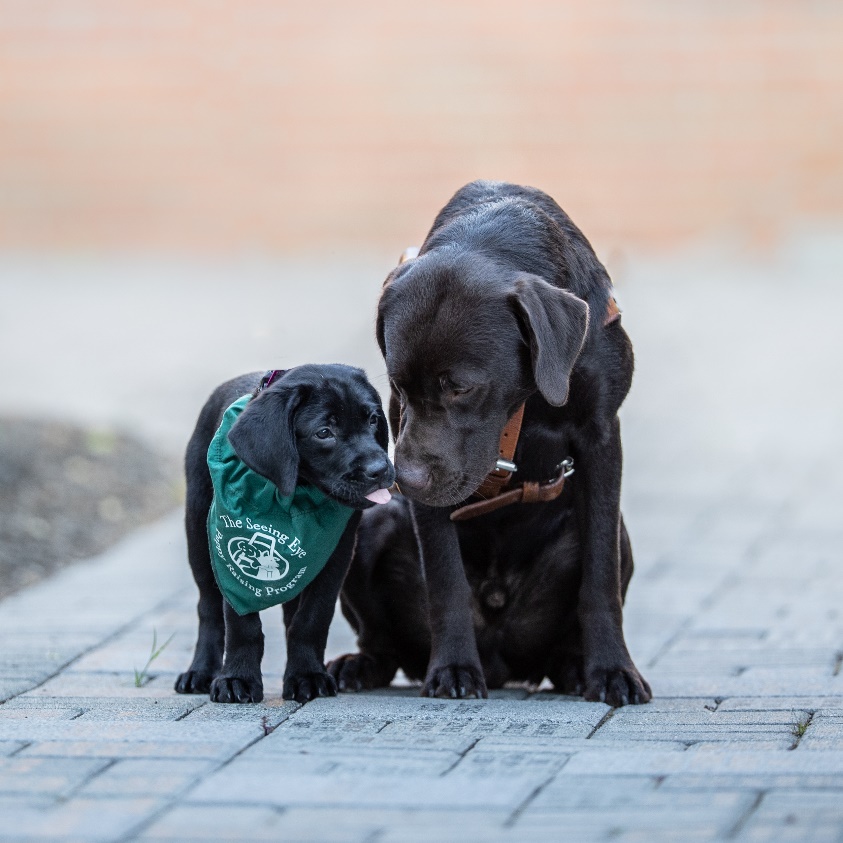 [Speaker Notes: that opinion is based on both the research and our own observed work and ophthalmic findings.  I will also say that organizations using Labradors (or crosses) in roles other than guide work will have to make their own judgement about how important good vision is for dogs in those roles]
Acknowledgements
The Seeing Eye Inc.
Dr. Dolores Holle
Dr. Kyle Quigley
David Johnson
Patricia Tardive
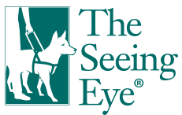 Acknowledgements
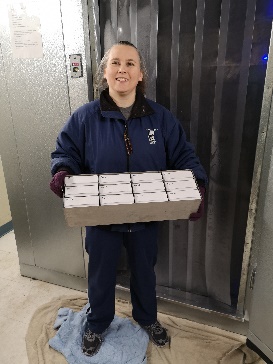 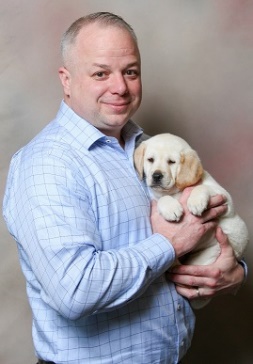 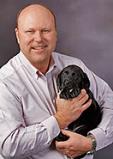 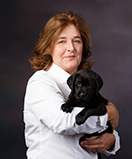 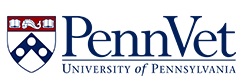 The Seeing Eye Inc.
Dr. Gustavo Aguirre
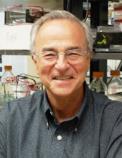